Технологии организации клубной деятельности
Формирование концепции клуба
Актуальность разработки концепции обусловлена:
необходимостью повышения уровня управляемости социальными процессами с помощью не директивных методов.
современными тенденциями развития клубов как институтов, обеспечивающих сохранение нематериального культурного наследия
динамикой происходящих изменений в социокультурной среде современного общества
Для достижения основной цели Концепции необходимо решение следующих задач:
обеспечение учреждений культуры клубного типа квалифицированными кадрами;
улучшение материально-технической базы учреждений культуры клубного типа;
формирование новых способов управления деятельностью учреждений культуры клубного типа;
обеспечение равного доступа всех категорий и групп населения к культурно-досуговому продукту независимо от места проживания;
расширение спектра предоставляемых населению культурно-досуговых предложений;
Состав помещений клуба
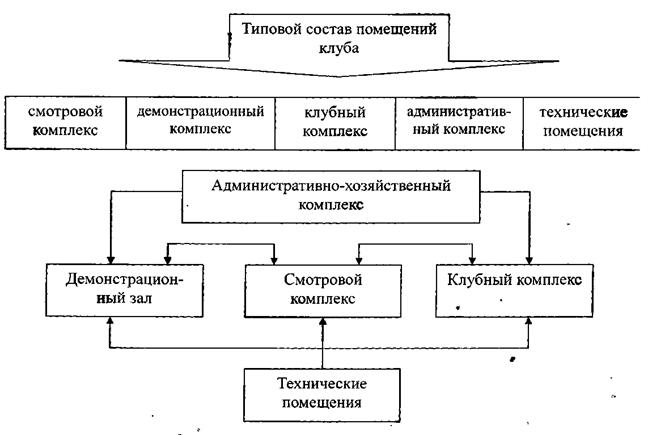 Примерный состав концепции клуба:
• выбор помещения;
• определение музыкального формата;
• зонирование;
• планировочные решения с учётом особенностей помещения;
• распределение гостевых потоков при различных мероприятиях;
• схема движения персонала и описание концепции обслуживания;
• предварительная расстановка технологического оборудования;
• определение функционального назначения всех помещений;
Технология создания репутации клуба
В условиях обострения конкуренции на рынке культурных услуг клубному учреждению необходимо заботиться о формировании собственного положительного имиджа – привлекательного образа для населения.
Основными компонентами формирования положительного имиджа клубного учреждения являются:
1. Содержательный – оказание услуг клубного учреждения на высоком профессиональном уровне.
2. Информационный – включает в себя выработку знаков учреждения – фирменного стиля:
       -название и аббревиатура названия ;
       -эмблема или специально выполненное написание аббревиатуры ;
       -лозунги – фразы, в которых кратко выражена миссия клубного учреждения, его назначение в обществе, смысл существования;
      -логотип – особое написание названия клубного учреждения и его юридического адреса, которое используется в бланках документов.
3.  Архитектурный – включает в себя:
размещение;
внешний вид здания ;
видимое и легко узнаваемое название и грамотная визуальная реклама;
свободные подходы, чистота и благоустройство прилегающей к зданию территории ;
наличие автомобильной стоянки или навеса для велосипедов;
инженерные конструкции, создающие условия инвалидам для успешного пользования зданием.
4. Оформительский – предполагает хорошо продуманное оформление внутренних помещений (дизайн интерьера): приемных, репетиционных, публичных и др., современное оснащение рабочих мест, санитарное состояние помещений общего пользования.
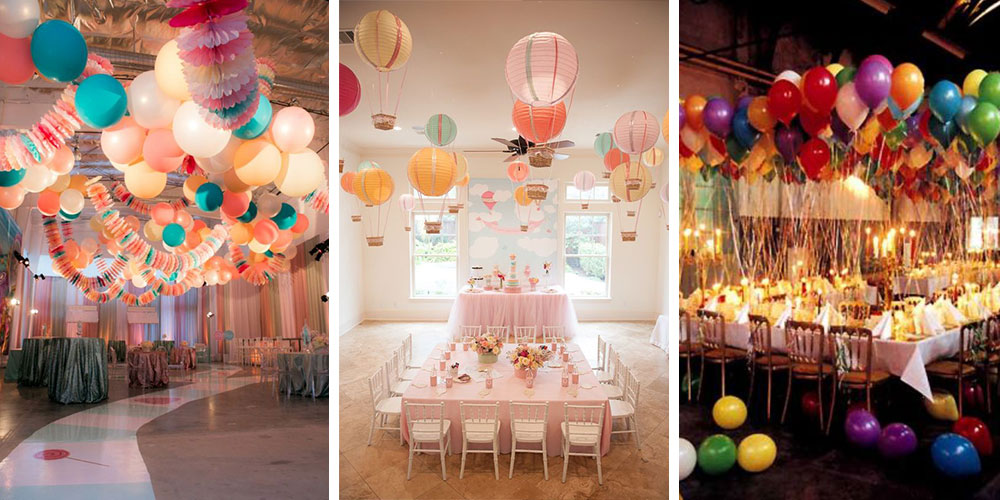 5. Культура внутриорганизационных отношений, или корпоративная культура – включает ценности, нормы, образы (модели) поведения, принятые в учреждении:



стиль управления;
стиль деловых отношений;
личная культура руководителя клубного учреждения и его сотрудников;
Традиции.
Пиар-деятельность, способствующая формированию положительного образа клубного учреждения  и привлекающая на свою сторону общественное мнение:
систематическое взаимодействие со СМИ;
установление партнерских отношений с иными организациями;
создание собственного сайта при наличии соответствующих возможностей или присутствие на сайте администрации муниципального образования.
разработка и проведение специальных пиар-акций, направленных на общественность;
список доступных рекламных ресурсов, известных на сегодня:
1. Радио.
2. Телевидение.
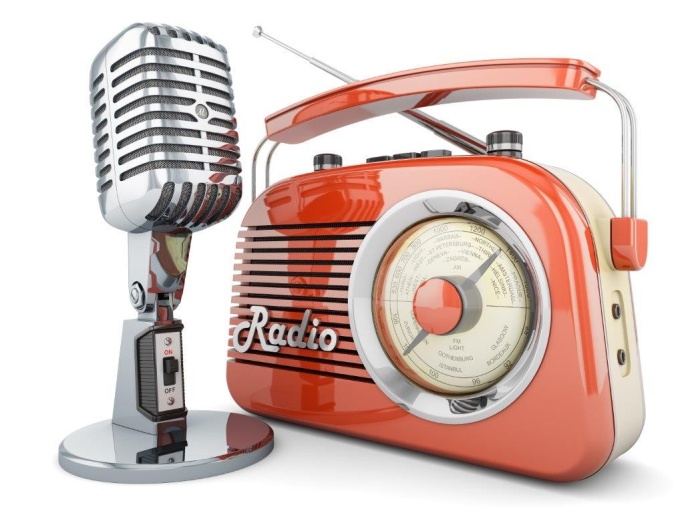 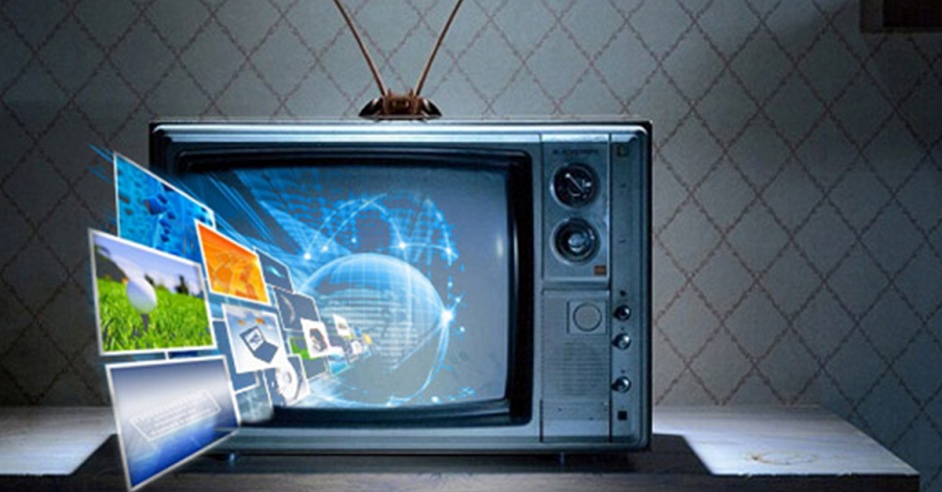 4. Наружная реклама.
3. Издания.
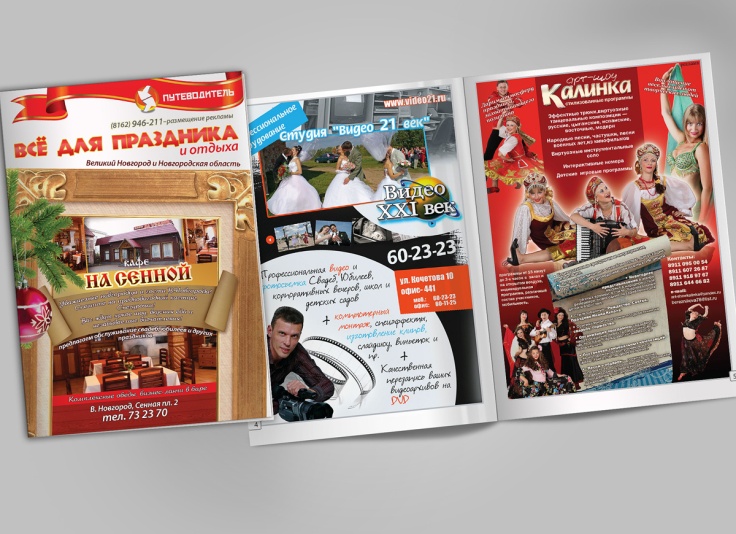 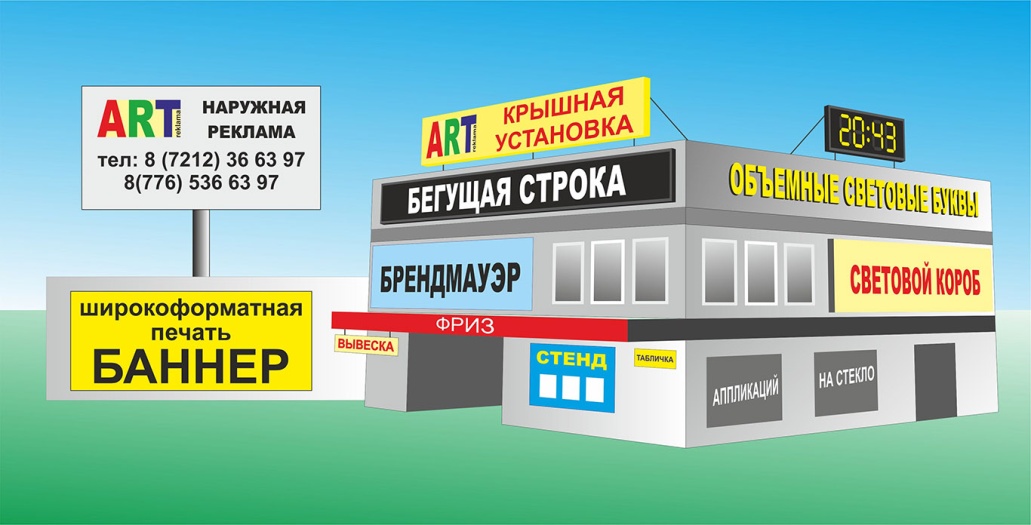 5. Интернет.
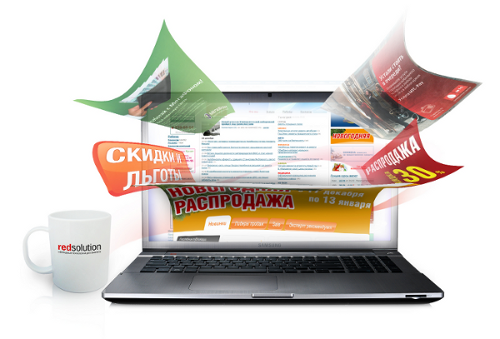 6. Полиграфия.
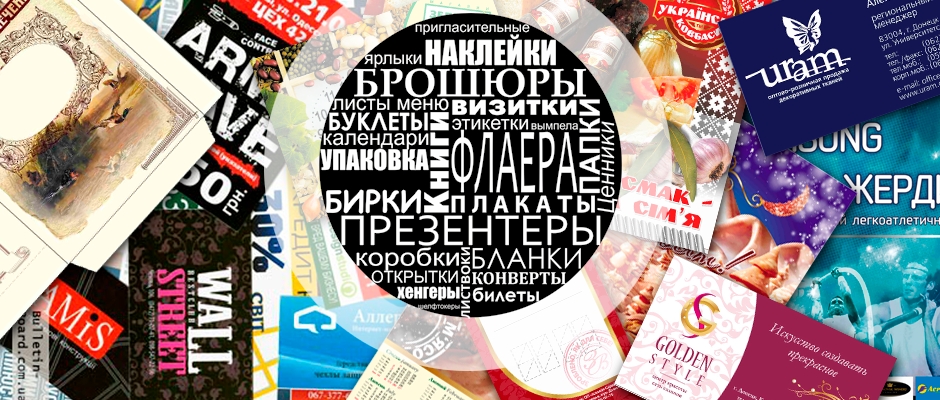 Проведение культурно-массового мероприятия так же требует особого внимания и следующих мер:



обеспечение работы контрольно-распорядительной службы;
обеспечение работы режиссёрско-постановочной группы;
контроль выполнения сотрудниками функциональных обязанностей;
проверка на соответствие места проведения мероприятия установленным мерам безопасности;
незамедлительное сообщение должностным лицам правоохранительных органов, осуществляющим обеспечение безопасности потребителя на мероприятии, оказание всесторонней помощи и неукоснительное выполнение их указаний в случае возникновения предпосылок к совершению террористических актов, экстремистских проявлений, беспорядков и других противоправных действий;
демонтаж оборудования, уборка мест проведения мероприятия;
Формы клубной деятельности как способ реализации содержания
В зависимости от способов организации клубной аудитории формы бывают индивидуальные, групповые и массовые.
Индивидуальные формы:
Консультации: объяснение, разъяснение каких-либо понятий. Ответы на вопросы. В полной мере относится к методическо-образовательным формам работы. Применимо к деятельности учреждений культуры может использоваться как составная часть какой-либо клубной формы
Беседы: в обыденном смысле – литературная или театральная форма устного или письменного обмена в разговоре между двумя и более людьми; – в философском и научных смыслах – специфическая форма и организация общения, коммуникации.
Адресное обслуживание. Культурно-досуговая форма для определенной категории людей, ограниченных в возможностях передвижения. Относится к новым формам работы учреждений культуры .
Групповые формы:
1.Вечера: это хорошая возможность организовать людей в определённом месте, отдохнуть, пообщаться, обсудить и проанализировать ситуации, проблемы и успехи. Вечера  могут быть нескольких форм в зависимости от цели организации досуга:
Вечер-встреча. Это могут быть встречи с интересными людьми, с ветеранами, с поэтами села и т.п.
Вечер воспоминание. Может быть как отдельным мероприятием, но в большинстве случаев используется как составная часть других форм(например гостинная, вечер-встреча и др.)
Вечер отдыха. Это мероприятие развлекательного характера, с использованием разнообразного музыкального оформления, игр, конкурсов, танцев. Как разновидность вечера отдыха считается вечер-кафе – вечер отдыха за столиками, с использованием напитков и других продуктов питания.
Дискотеки. Танцевальные программы с минимальным использованием других средств и методов организации досуга.
Камерные формы организации досуга салон и гостиная – мероприятия для узкого круга лиц, связанных общностью интересов.
2. Игровые программы: основной метод организации досуга в этих мероприятиях – игровые элементы. В зависимости от других используемых методов игровые программы могут быть:

    - Конкурсно-игровыми;

    - Театрализовано-игровыми;

    - Сюжетно-игровыми (например, по сюжету телеигр).
Информационно-просветительские мероприятия несут яркую тематическую направленность и характеризуются наличием познавательного содержания, возможны элементы агитации и пропаганды.
 
Выставка (экскурсия) – это показ, каково бы ни было его наименование, путём представления средств, имеющихся в распоряжении человечества для удовлетворения потребностей, а также в целях прогресса в одной или нескольких областях его деятельности.
Круглый стол – собрание в рамках более крупного мероприятия В современном значении выражение круглый стол употребляется с XX века как название одного из способов организации обсуждения некоторого вопроса.
Агитбригады – пропагандистская форма мероприятий. В настоящее время относится к устаревшим формам культурно-досуговой деятельности.
 Лекции: устное систематическое и последовательное изложение материала по какой – либо проблеме, методу, теме вопроса и т. д.
Тренинги: метод активного обучения, направленный на развитие знаний, умений и навыков и социальных установок.
Мастер-классы: форма и метод практического обучения и тренировки определенных навыков
Массовые формы:
 К массовым формам относятся зрелищные программы рассчитанные на большое количество зрителей и участников.
2. Спектакль – произведение сценического искусства. В основе спектакля в драматическом театре лежит литературное произведение – пьеса или сценарий, требующий импровизации, в музыкальном театре – сочинение музыкально-драматическое.
1. Концерт – публичное исполнение музыкальных произведений, балетных, эстрадных и т. п. номеров по определённой, заранее составленной, программе.
3. Ярмарка – регулярные торжища широкого значения: рынок, регулярно, периодически организуемый в традиционно определённом месте, сопровождаемый театрализованной концертной и игровой программой .
4. Праздник – день торжества, установленный в честь или в память кого-нибудь, чего-нибудь, весёлое препровождение свободного времени; день какого-либо радостного события.
5. Бал – собрание многочисленного общества лиц обоего пола для танцев.
6. Конкурс. В культурно-досуговой деятельности – показательное соревнование.
7. Фестиваль – массовое празднество, показ достижений музыкального, театрального, эстрадного, циркового или другого вида искусства без выявления победителя или определения рейтинга среди участников.
8. Митинг – торжественное мероприятие, посвящённое важному событию или дате.
 9. Парад – торжественное прохождение перед зрителями, публикой, войск, различных коллективов, организаций, движений или партий и т.д.
К новым клубной работы формам можно отнести такие формы как:


Акция — это ограниченное во времени воздействие на целевую группу населения с целью популяризации и пропаганды. Публичные общественно-политические действия, ставящие целью привлечь внимание. Зачастую акции не имеют чёткой долгосрочной цели и не связаны с другими мероприятиями, в которые вовлечены их участники. Результат достигается с помощью ярких внешних атрибутов ;
Корпоратив – точного определения этой форме пока нет, но можно определить как «праздник в коллективе, организации, компании, предприятии»
Шоу – мероприятие развлекательного характера. Как правило, проводится перед публикой. Имеет постановочный характер..
Флэшмоб – это заранее спланированная массовая акция, в которой большая группа людей появляется в общественном месте, выполняет заранее оговорённые действия (сценарий) и затем расходится.
Тимбилдинг – это корпоративная ролевая игра направленная на сплочение коллектива. Можно к этой форме отнести любой корпоративный досуг;
Батл – это вид конкурса, поединок между группами или отдельными участниками с элементами экспромтной борьбы, демонстрации.
Этапы организации культурно-массового мероприятия
Подготовка культурно-массового мероприятия сложный процесс, который требует ряд необходимый мер и этапов:
Разработка и согласование с учредителем пакета документов по организации и проведению.
Положение о мероприятии с приложениями ;
организационный план с указанием видов деятельности, сроках реализации, ответственных лиц;
разработка функциональных обязанностей сотрудников, занятых в проведении мероприятия;
программа мероприятия;
карта-схема ;
сценарный план;
медиаплан;
образцы полиграфической и сувенирной продукции ;
2. Обеспечение безопасных и комфортных условий проведения


уведомление правоохранительных органов, органов пожарной безопасности, здравоохранения и др. о проведении мероприятия;
обеспечение пожарной безопасности;
охрана общественного порядка;
обеспечение работы бригады скорой медицинской помощи;
организация доступа и предоставление зрительных мест посетителям;
комфортные условия получения услуги потребителем;
уборка места проведения мероприятия до начала и после его окончания;
3. Материально-техническое обустройство мест проведения:



установка и оформление сцен;
оборудование сцен звукоусиливающей и световой аппаратурой;
оборудование сцен лазерным и видеооборудованием;
энергоснабжение;
обустройство мест для зрителей;
обустройство точек питания, торговли тематической сувенирной, книжной, музыкальной, визуальной продукцией и др.;
4. Осуществление деятельности согласно оргплану:



организация и координация репетиционного процесса;
проведение заседаний оргкомитетов;
размещение информации о мероприятии согласно медиаплану;
размещение правил пользования услугой (правила поведения) в общедоступных для потребителей местах на территории учреждения;
контроль выполнения сотрудниками функциональных обязанностей